PATOLOGIA GENERALE
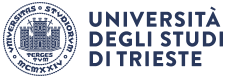 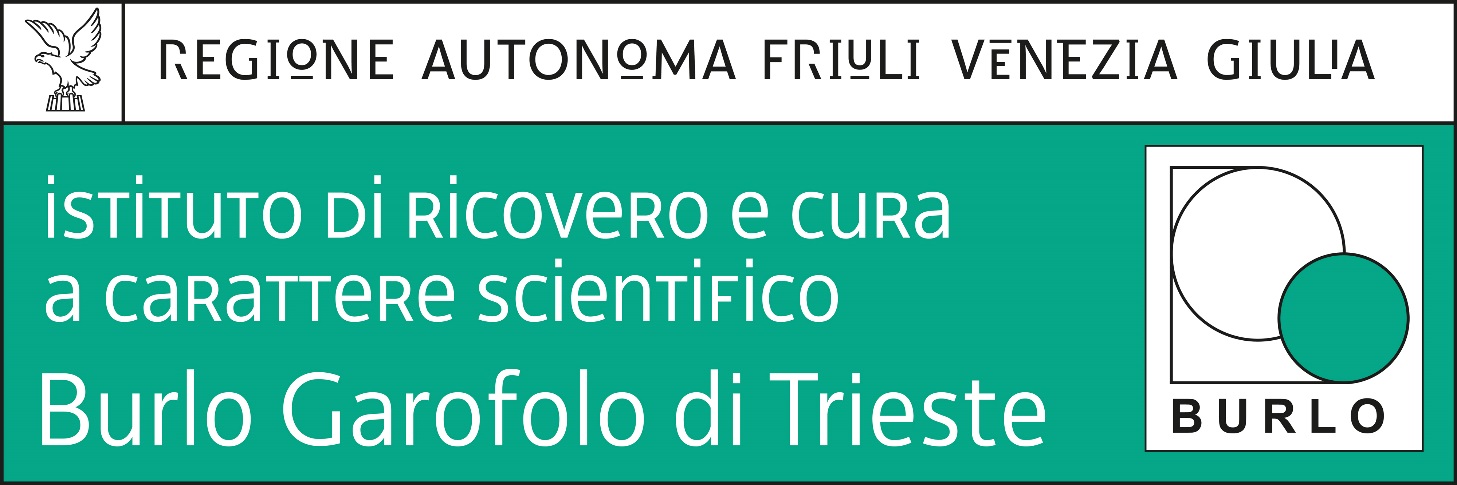 Alberto Tommasini 
alberto.tommasini@burlo.trieste.it
ITE
MIA
OSI
PLASIA
OMA
TROFIA
ITE = INFIAMMAZIONE
IMMUNITA’
DIFESE
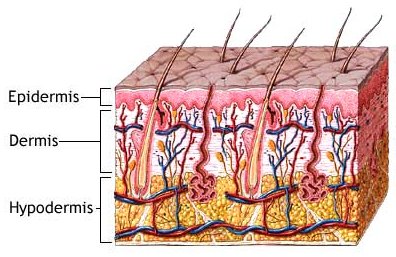 NON SPECIFICHE
Barriere
Liquidi
Movimenti
Vie di eliminazione

SPECIFICHE
Risposta immunitaria
FAGOCITOSI, COMPLEMENTO, PEPTIDI ANTIMICROBICI
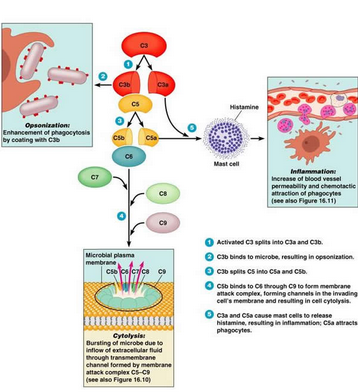 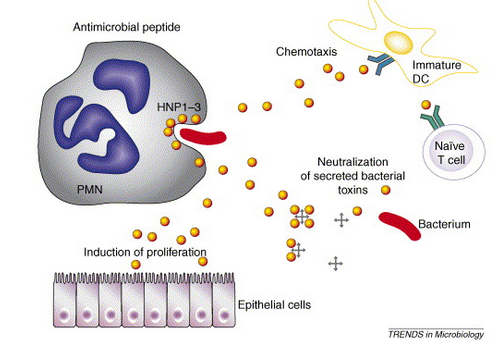 IL TEATRO DELLA RISPOSTA IMMUNIARIA
	molti personaggi ed interpreti
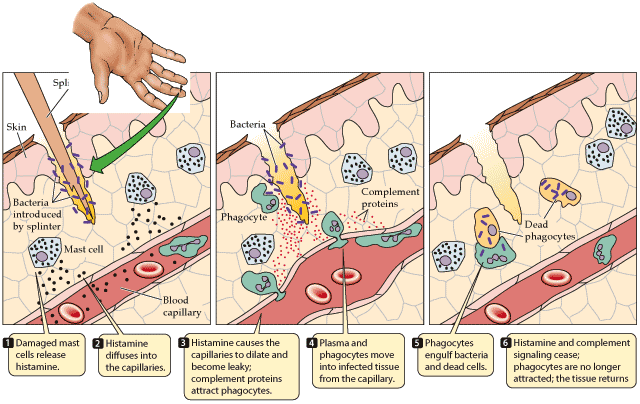 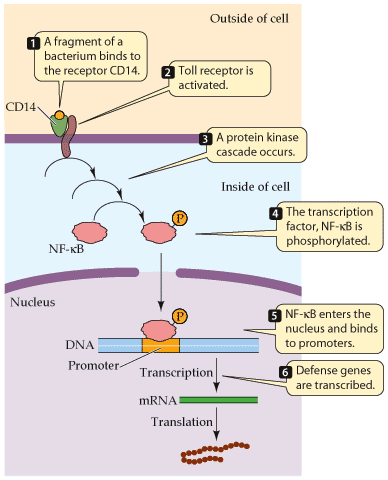 RICONOSCERE QUELLO CHE E’ DIVERSO (E FORSE PERICOLOSO)
Recettori per cose diverse

Lipopolisaccaride batterico
Flagellina
Acidi nucleici estranei
TLR
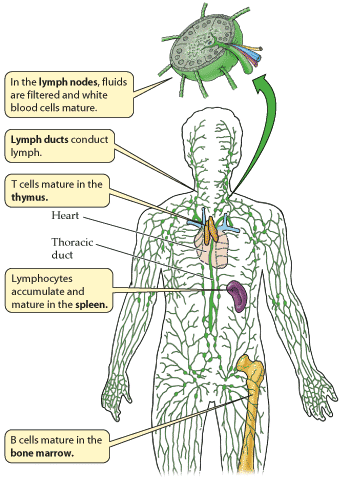 SISTEMA LINFATICO

SISTEMA DI COMUNICAZIONE PER RICONOSCIMENTO SOSTANZE ESTRANEE
GLOBULI BIANCHI
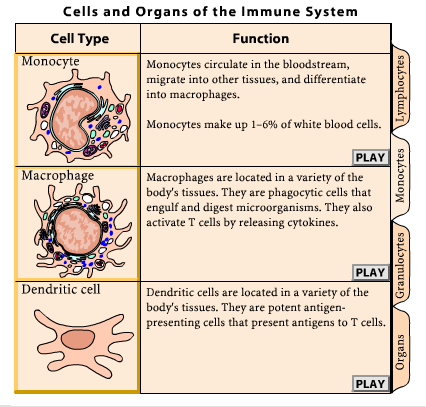 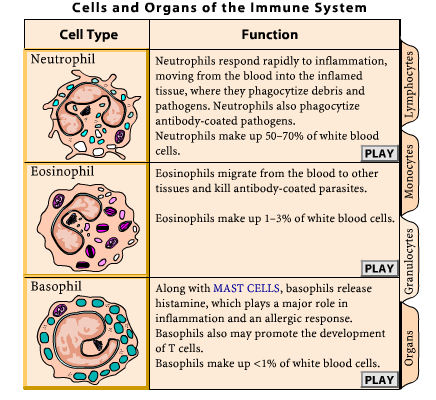 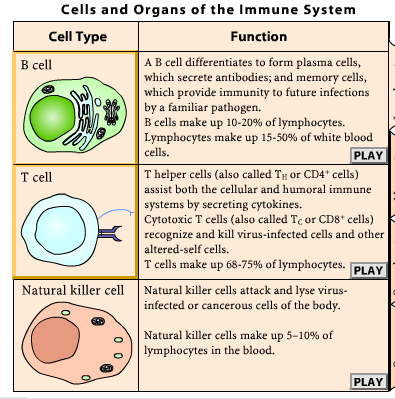 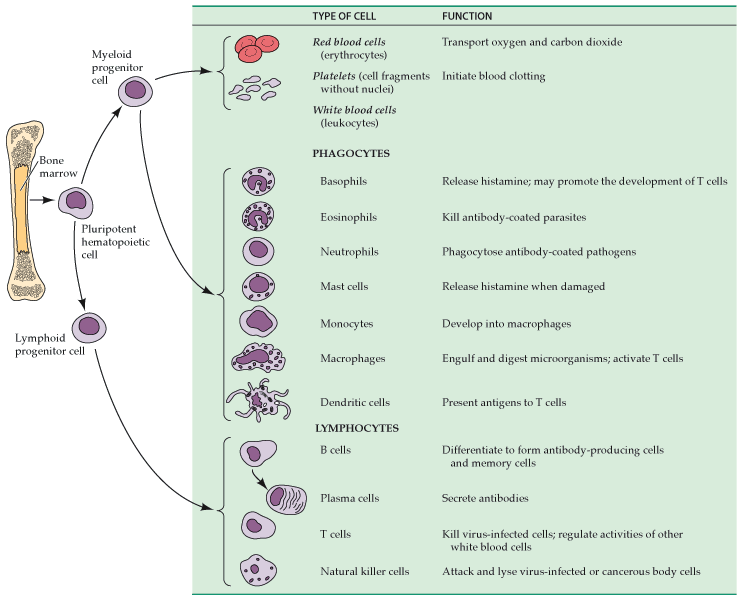 LA RISPOSTA IMMUNE INNATA (NATURALE)
QUALSIASI CELLULA DELL’ORGANISMO

MACROFAGI, ISTIOCITI, CELLULE DENDRITICHE, CELLULE DELLA GLIA

INTERAZIONE CON VASI E TESSUTI
LA RISPOSTA IMMUNE INNATA (NATURALE): INFIAMMAZIONE
SEGNI E SINTOMI

FASE VASCOLARE

FASE CELLULARE

EFFETTI A DISTANZA

FASI EVOLUTIVE
LA RISPOSTA IMMUNE ADATTATIVA (SPECIFICA, CON MEMORIA)
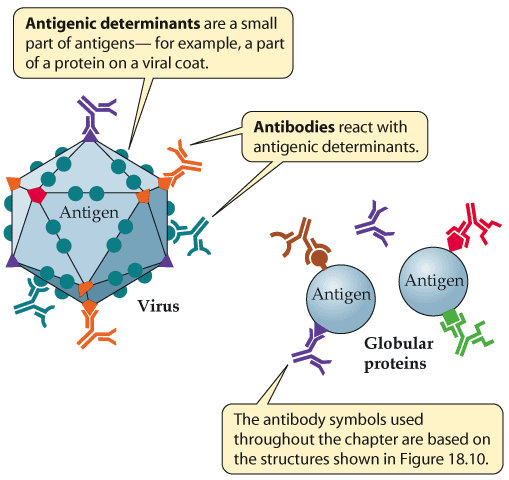 T = TIMO
B = … MIDOLLO
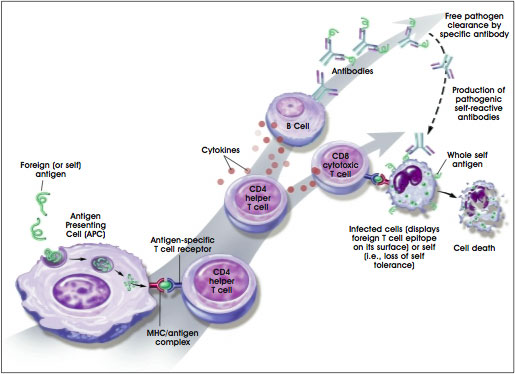 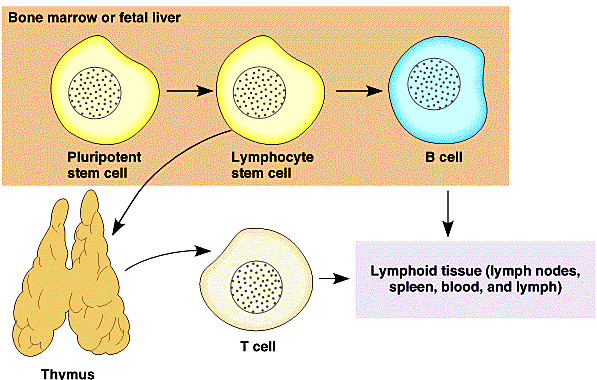 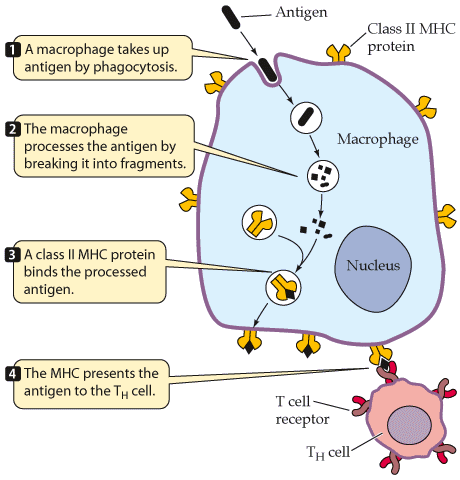 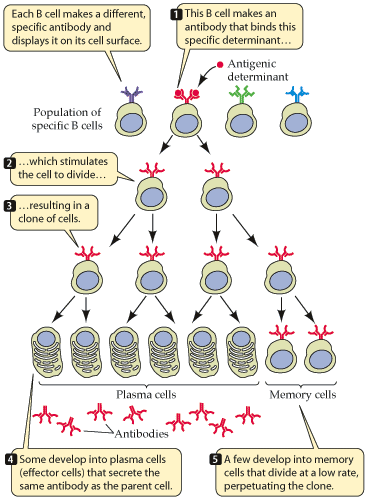 SELEZIONE CLONALE
memoria
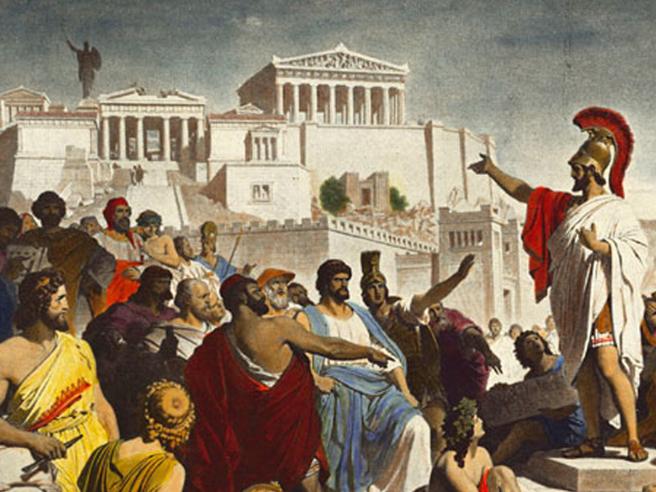 Tucidide Peste di Atene 430 a.C.

«c’erano dei sopravvissuti che avevano compassione di chi stava morendo o era malato, perché ne avevano già fatto esperienza ed erano ormai in uno stato d’animo fiducioso perché la malattia non prendeva due volte la stessa persona, per lo meno non in modo da ucciderla»
Pericle nel primo anno della guerra del Peloponneso, Philipp von Foltz (1877).
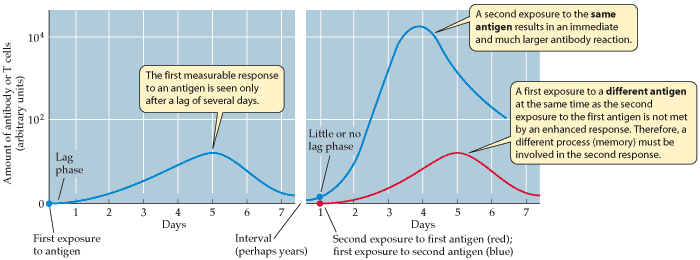 Principali eventi coinvolti nella risposta infiammatoria
Cos’è l’infiammazione (flogòsi) ?
Risposta protettiva intesa ad eliminare la causa iniziale del danno (per es. microrganimi patogeni) e le cellule e il tessuto necrotici prodotti a seguito del danno

L’evoluzione e l’esaurimento della reazione infiammatoria sono sottoposti a vari meccanismi di controllo che ne limitano quanto più possibile l’entità e la durata
Cos’è l’infiammazione ?
tonsillite
RUBOR    CALOR    TUMOR    DOLOR
I quattro segni cardinali dell’infiammazione
Infiammazione: durata e cellularità
Acuta:  minuti          alcuni giorni

Liquido ricco di proteine (essudato) esce dai vasi e si accumula nel tessuto 
Neutrofili


Cronica:    settimane     mesi      anni
        
 Scarsa componente liquida dell’essudato 
 Linfociti, monociti, macrofagi
Principali eventi della flogosi acuta
Durante le prime fasi della risposta infiammatoria acuta si susseguono diversi eventi che culminano nella formazione dell’essudato, un accumulo extravasale di fluido (dal plasma) e leucociti neutrofili

Ogni fase è regolata dall’azione di numerosi fattori solubili (mediatori della flogosi) che agiscono interagendo con diversi tipi di cellule modificandone il comportamento
Principali eventi dell’infiammazione acuta
STIMOLO FLOGOGENO
rilascio di mediatori solubili
modificazioni vascolari
passaggio di neutrofili dal sangue ai tessuti
formazione dell’essudato infiammatorio
Il teatro della flogosi acuta: il microcircolo
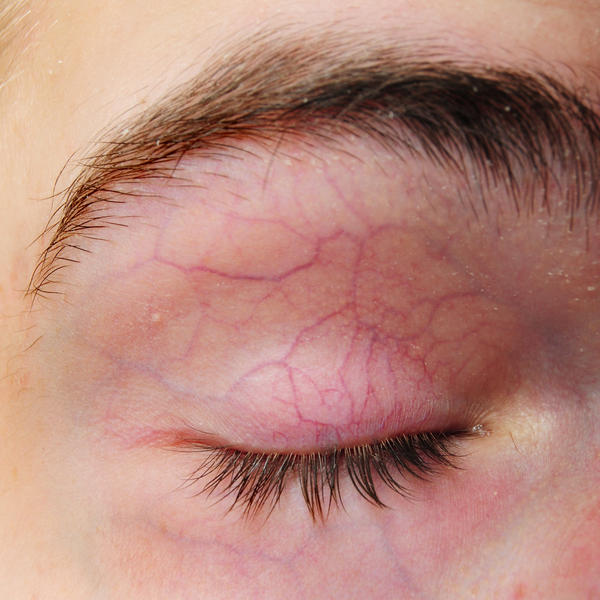 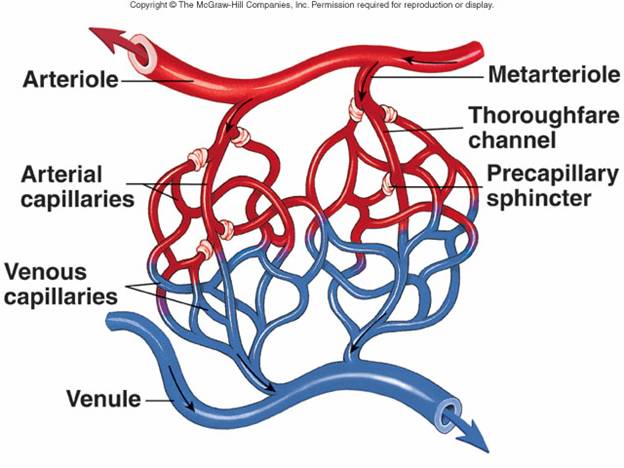 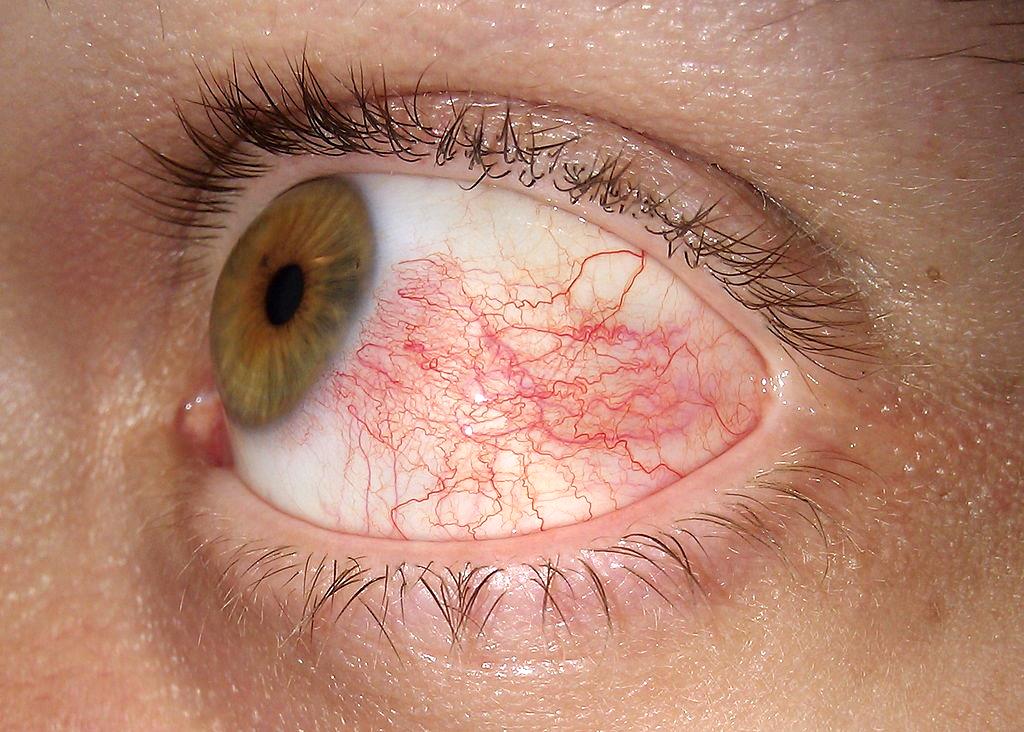 vasi sanguigni con Ø < 100 μm
congiuntivite
Principali eventi dell’infiammazione acuta
STIMOLO FLOGOGENO
rilascio di mediatori solubili
modificazioni vascolari
passaggio di neutrofili dai vasi ai tessuti
formazione dell’essudato infiammatorio
DEFINIZIONI

TRASUDATO 		> LIQUIDO SIEROSO = PROTEINE SENZA CELLULE

ESSUDATO		> PROTEINE + CELLULE
				ESSUDATO FIBRINOSO
				ESSUDATO PURULENTO O PUS (CON MATERIALE NECROTICO DIGERITO)
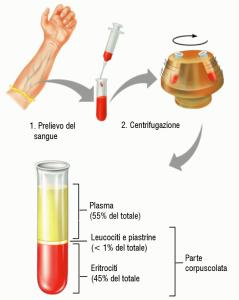 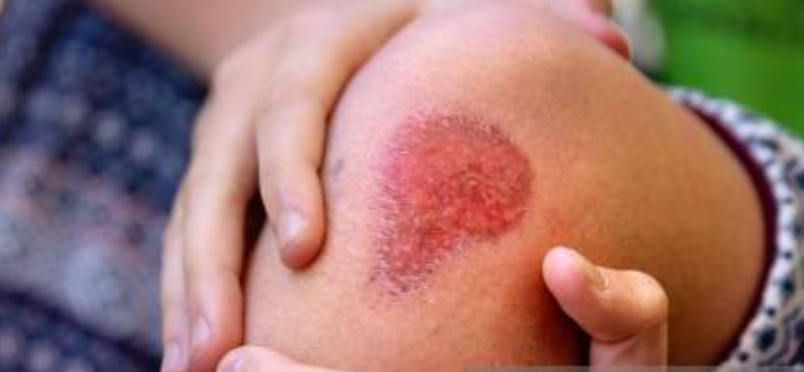 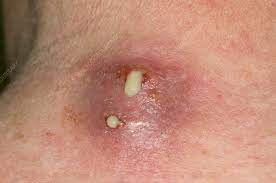 Migrazione leucocitaria nella flogosi: microscopia intravitale
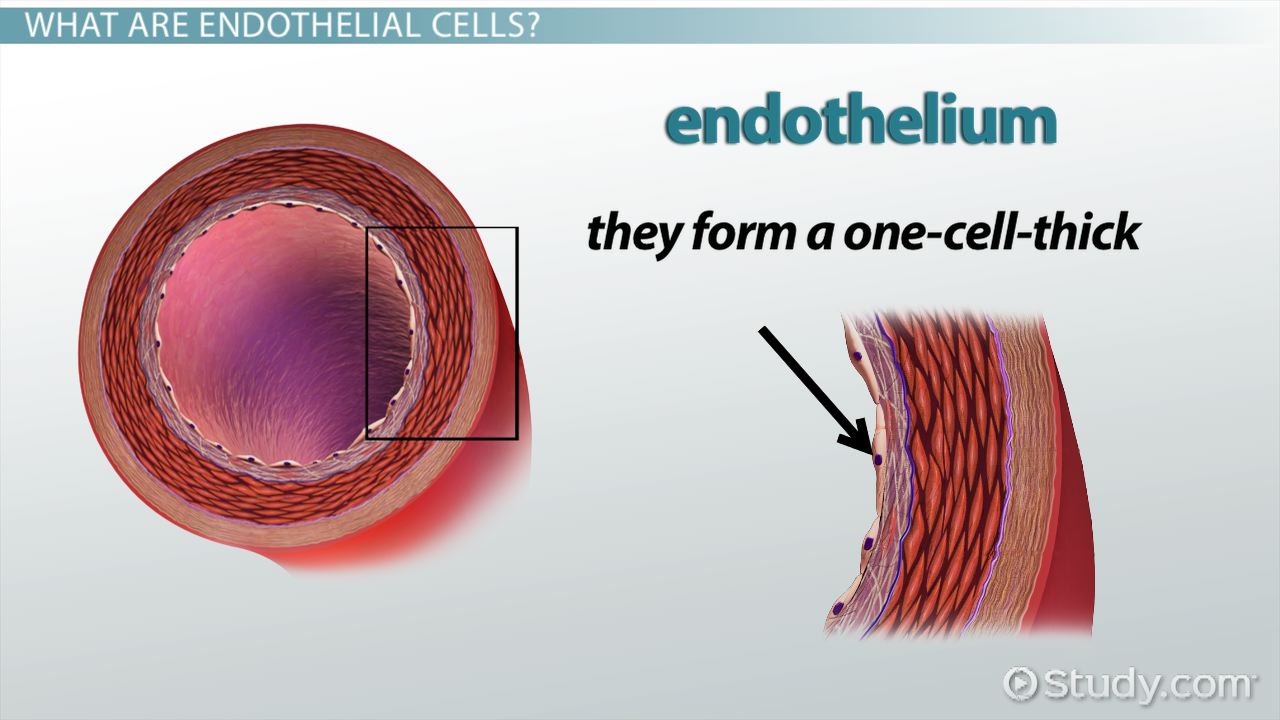 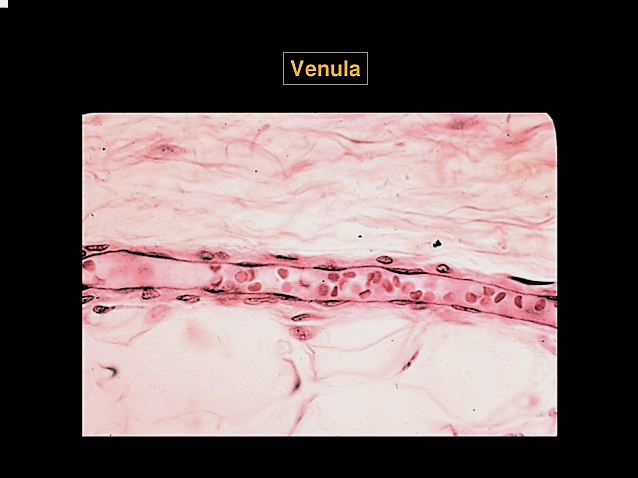 ttp://www.youtube.com/watch?v=w6OTFKACT2w
Interazioni tra leucociti e cellule endoteliali
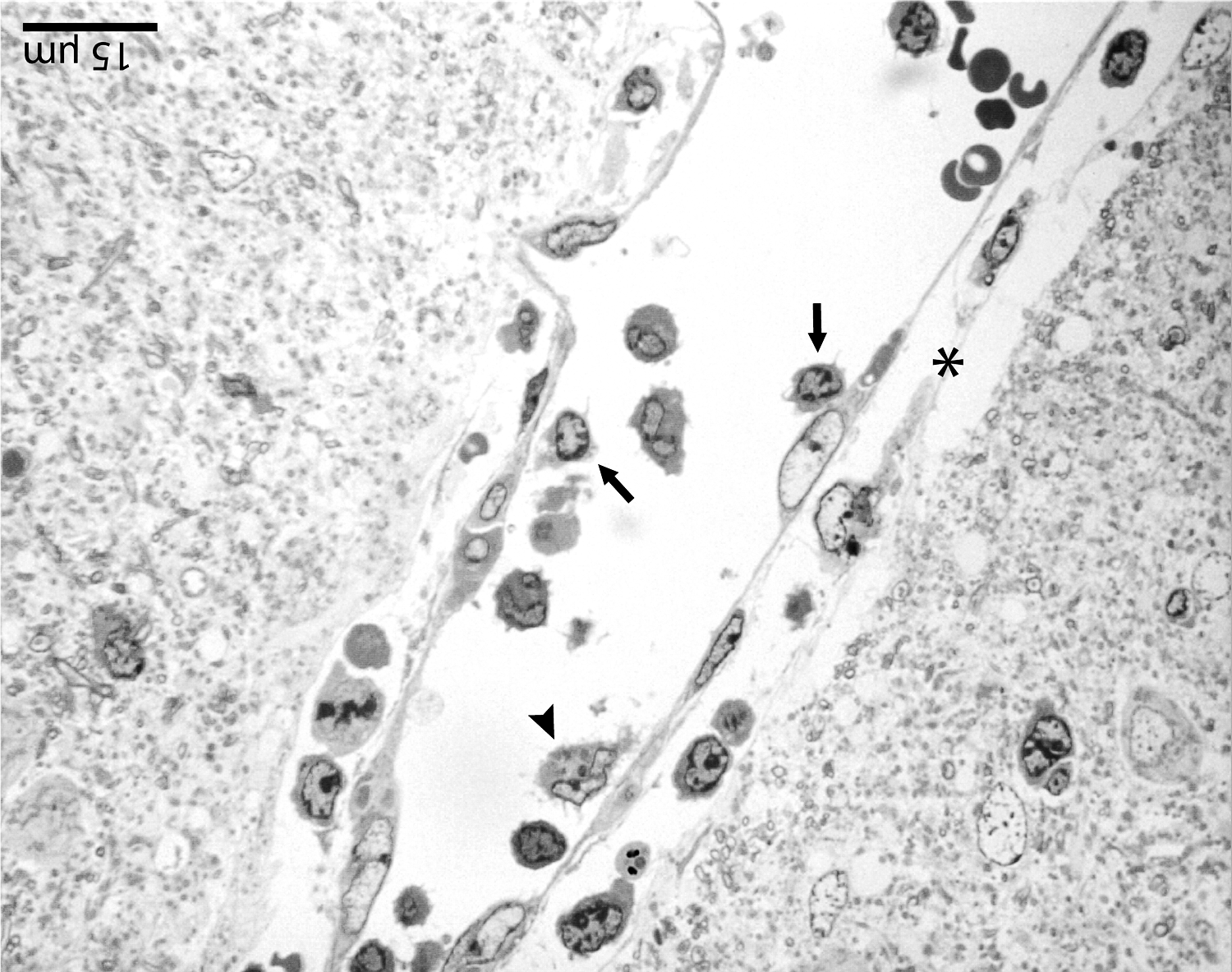 neutrophil
endothelial cell
Cascata di eventi che regolano la migrazione dei neutrofili durante l’infiammazione: 		una questione di recettori
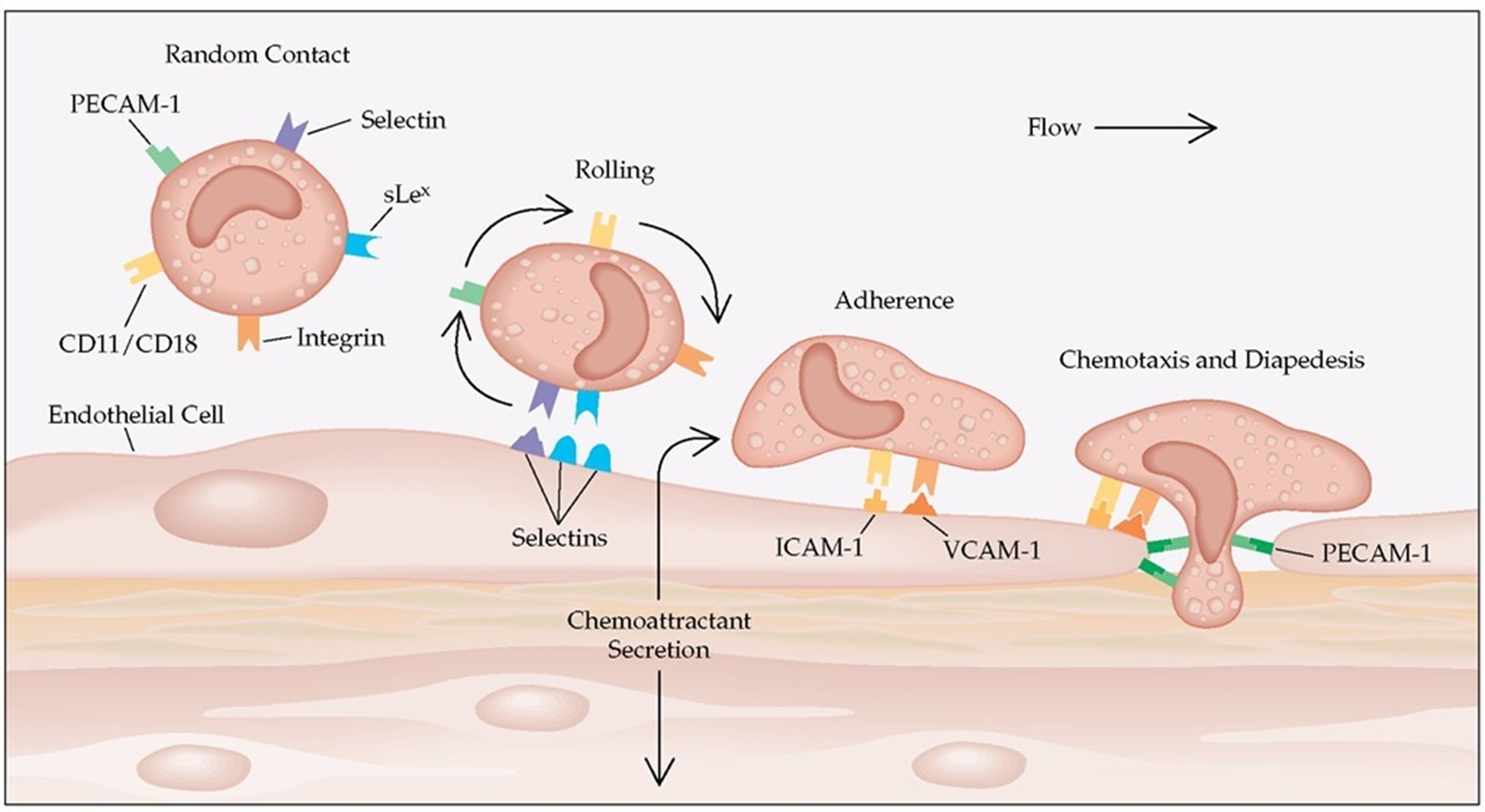 Ia fase: rotolamento
IIa fase: adesione stabile
IIIa fase: extravasazione
EFFETTI SISTEMICI DELL’INFIAMMAZIONE


FEBBRE

STANCHEZZA (ASTENIA)

INAPPETENZA
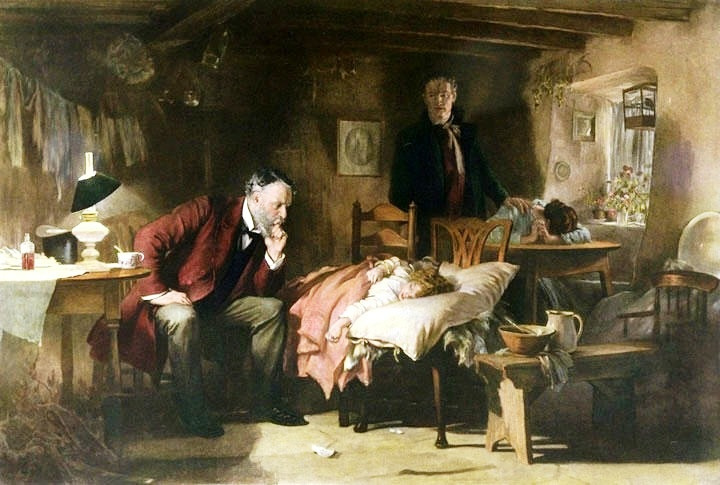 Fildes, The doctor, 1891
La febbre
Fino alla fine del XIX secolo:

Febbre = malattia
	con aggettivi che ne connotano la natura
	putrida, reumatica, puerperale, maligna etc

XX secolo
Febbre = «aggettivo»
	polmonite febbrile, infezione febbrile
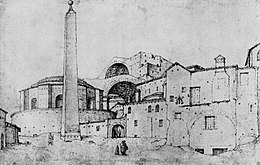 Chiesa di Santa Maria della FebbreRoma, 1500
La febbre come malattia
Aumento della temperatura, percezione sensoria (calore in testa, brividi, disorientamento, delirio)

Non era intesa come una reazione immunitaria a malattie infettive (tutte categorie da venire), ma conseguenza di circostanze: umido, aria malsana

Ma già vista come un momento di passaggio tra l’insulto e la guarigione (o l’esito)

Alla fine del XIX sec: malaria, tifo, febbre tifoide, influenza, febbre puerperale
	fenomeno che può essere compreso «al di fuori» del corpo del malato: batteriologia
La febbre come malattia
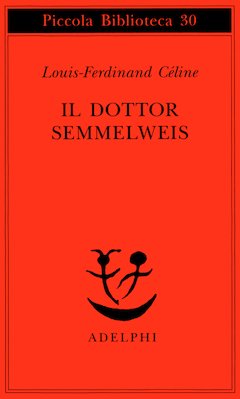 La febbre puerperale e l’igiene delle mani
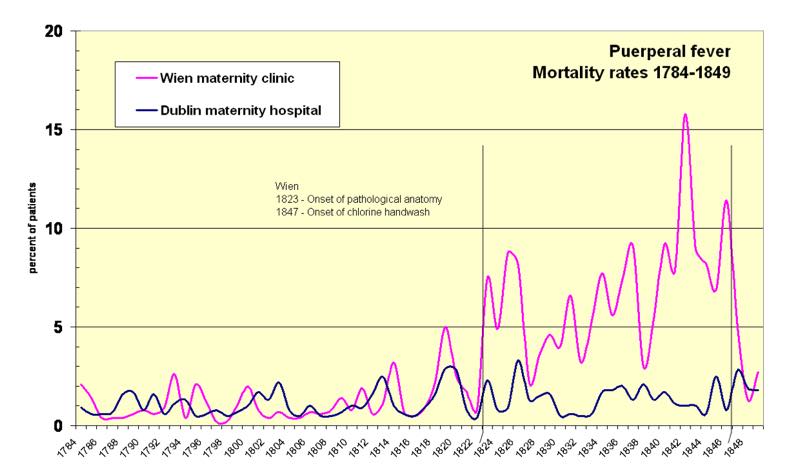 Klein
Aria insana? Ma si moriva più in ospedale che a casa
Autosuggestione?
Lavaggio delle mani?
A Dublino con nella seconda divisione di Vienna diretta dal dottor Bartch, dove a far partorire le donne erano le ostetriche
L’era della microbiologia
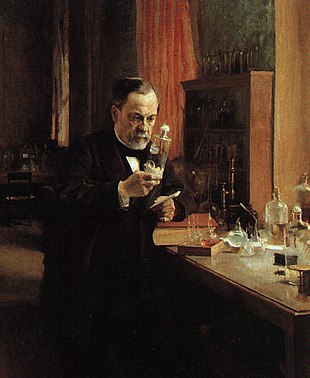 1864 Louis Pasteur

dimostrazione della verità della teoria della biogenesi, a discapito della teoria della generazione spontanea
La febbre come malattia, ancora nei significati
OGGI: febbre risposta positiva, segno di adattamento di combattimento, non più malattia ma sintomo e finanche reazione utile

Ma resta ancora in forme attenuate e modificate nell’immaginario collettivo l’idea della febbre come malattia, con proporzionale gravità rispetto all’entità della temperatura
Il numero rosso
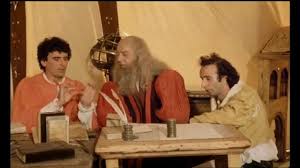 ‘na cosa semplice … per vedere se c’hai la febbre
35 = debole
36 = normale
37 = rosso, un po’ di febbre
38 = ancora più, devi restare a casa
39 = rossissimo, grave ospedale …
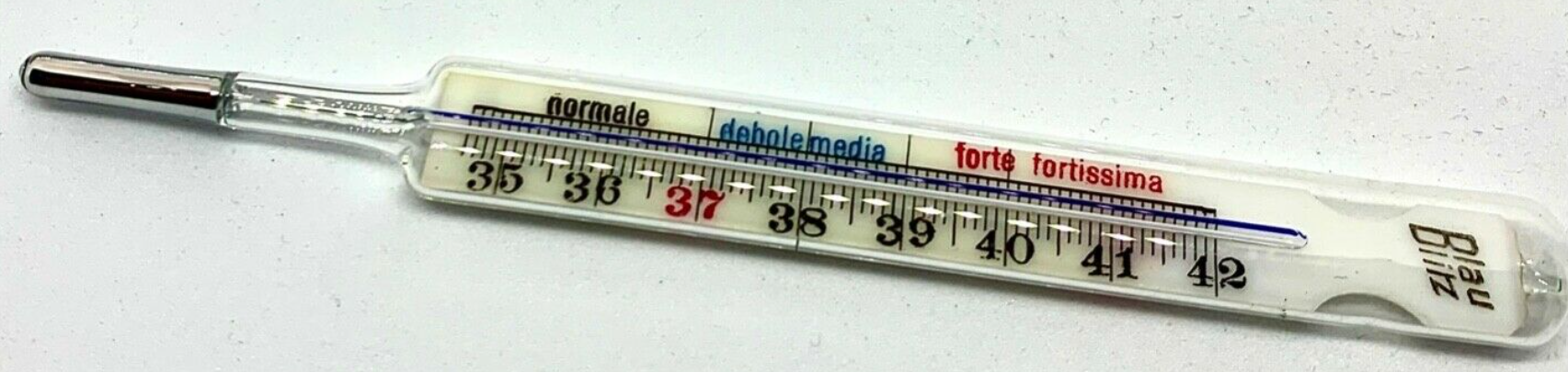 Non ci resta che piangere 1984
La febbre
Ciò che mi aveva cacciato dentro il primo, profondo orrore, quando, bambino, ero a letto con la febbre: la Grande Cosa. Si, l’avevo sempre chiamata cosi quando tutti stavano intorno al letto e mi tastavano il polso e mi chiedevano cosa mi avesse spaventato: la Grande Cosa. E quando andavano a chiamare il medico e questi veniva e mi parlava, allora io lo pregavo che soltanto mandasse via la Grande Cosa, tutto il resto era niente. Ma anch’egli era come gli altri. Non poteva levarla via, sebbene allora io fossi piccolo e dovesse riuscire facile aiutarmi.
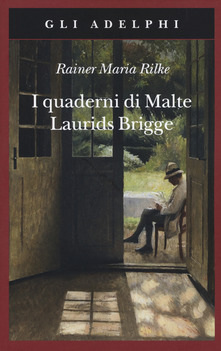 Infezioni e febbre
FEBBRE E CERVELLO
Termostato ipotalamico
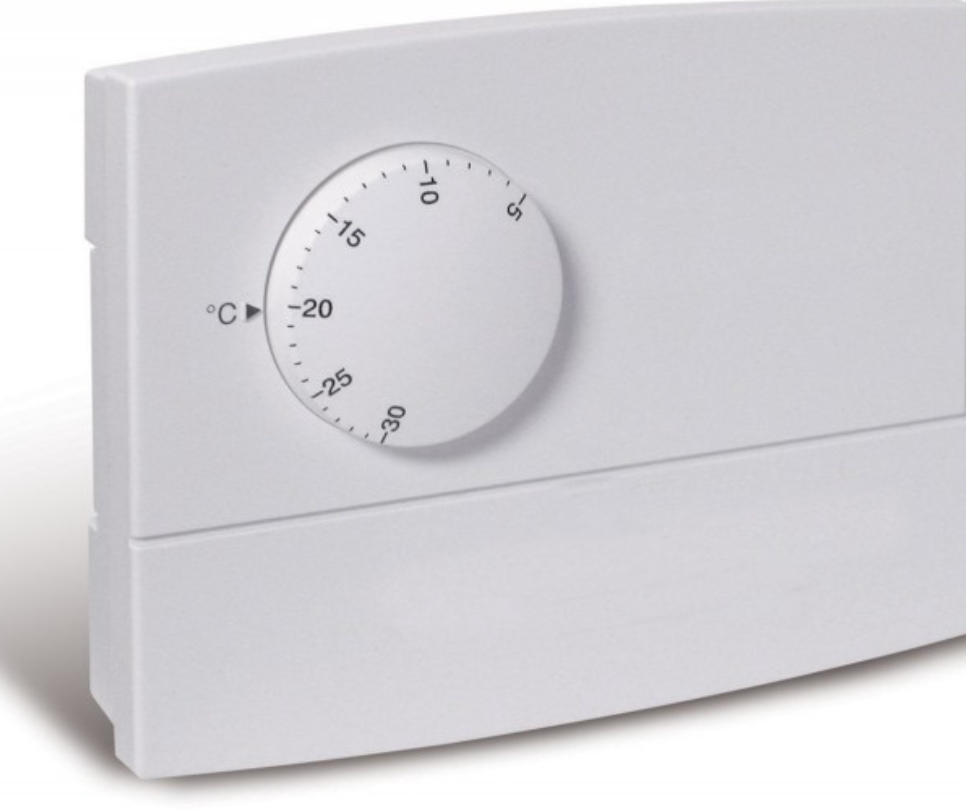 Acido acetilsalicilico (aspirina)
Antipiretici
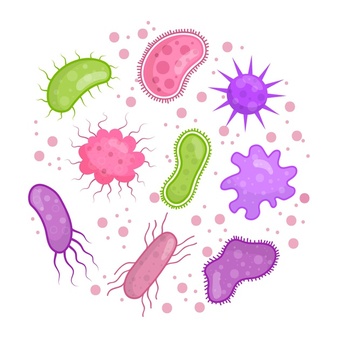 Microbi
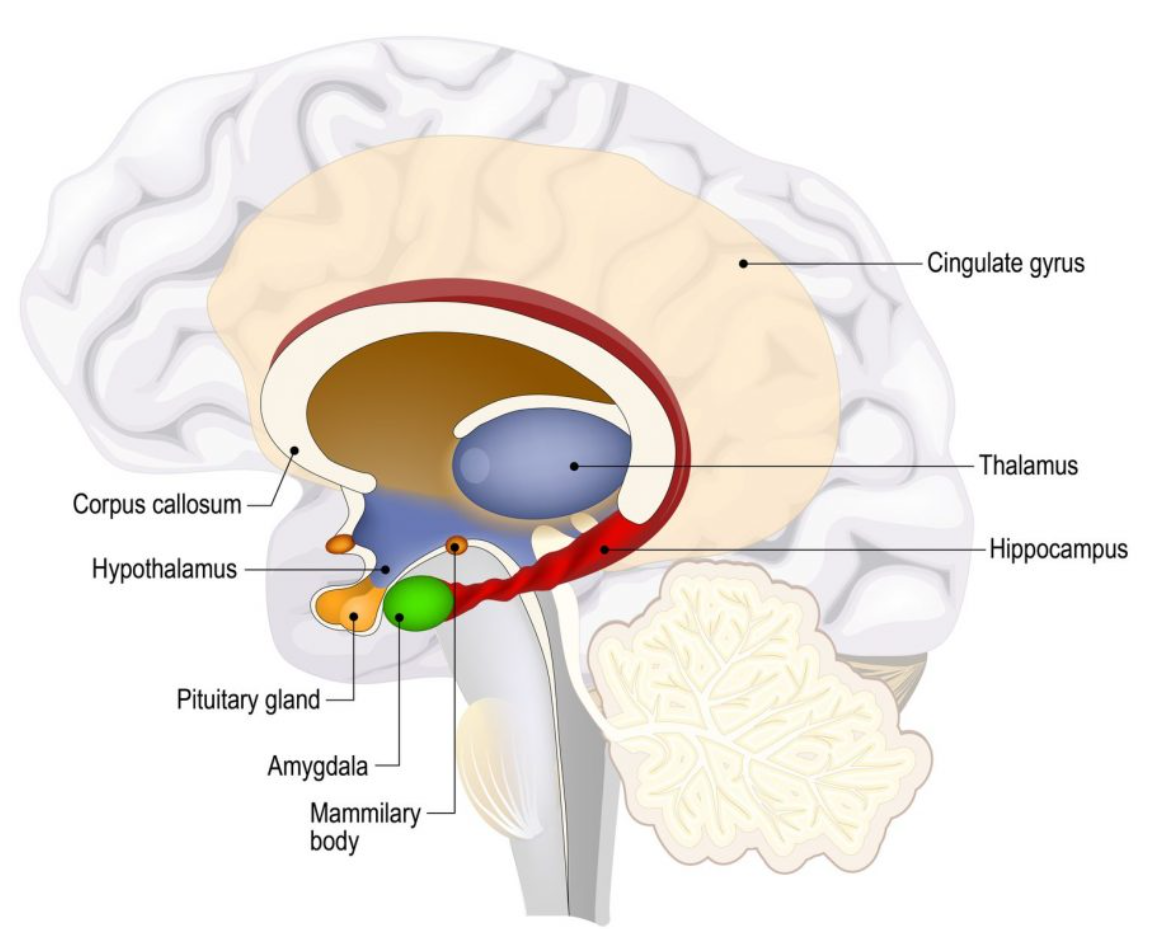 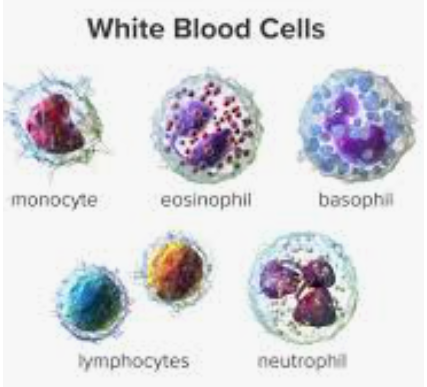 Termoregolazione
Brivido
Vasocostrizione
Vasodilatazione
Sudorazione
Pirogeni
TRPM2
Sensore ipotaliamico
temperatura
Cause di febbre
BATTERI Infezioni Vie Respiratorie, Vie Urinarie

VIRUS   Infezioni Vie Respiratorie
MALALATTIE AUTOIMMUNI O INFIAMMATORIE
Artrite Reumatoide
Lupus Eritematoso Sistemico
Malattie Infiammatorie dell’Intestino
Malattia di Kawasaki
Malattia di Behcet
FEBBRE AUTOINFIAMMATORIA     
Febbre Mediterranea
PFAPA
MALATTIA ONCOLOGICA     
(Leucemia Linfatica Acuta)
RISCHIO per malattia febbrile (< 5aa)
Cause di febbre batteriche e virali 0-2 aa
Pielonefrite     Otite media acuta     Bronchiolite              Polmonite                  Osteomielite
  E. Coli               H. Influentiae                 Virus Resp. Sinc.          Pneumococco                 S. Aureus
                                                                                                       S. Aureus
Sepsi neonatale          Meningite
* Streptococco B              * H. Influentiae
                                           Meningococco
                                          Pneumococco
Cause di febbre batteriche e virali dopo 2 aa
Polmonite        Otite media acuta/ricorrente   Infezioni virali     Linfoadeniti        M. Immunologiche   
Pneumococco    Pneumococco                                Mononucleosi        S. Aureo                 Artrite Reumatoide
                                                                                                                B. Henselae           Lupus Erit. Sistemico
Meningite                   Epiglottidite
Meningococco              * H. Influentiae
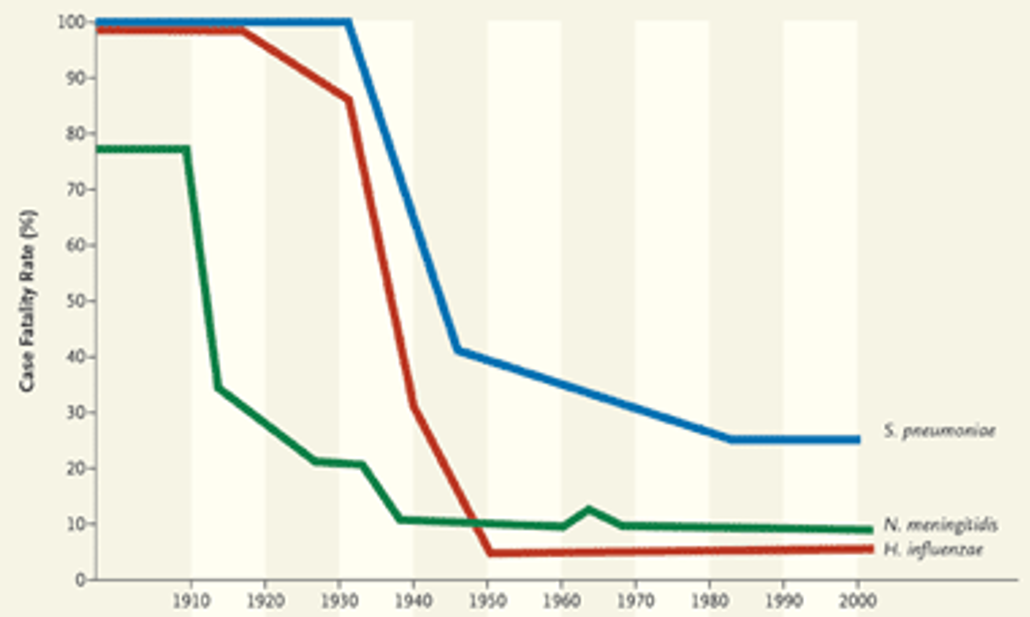 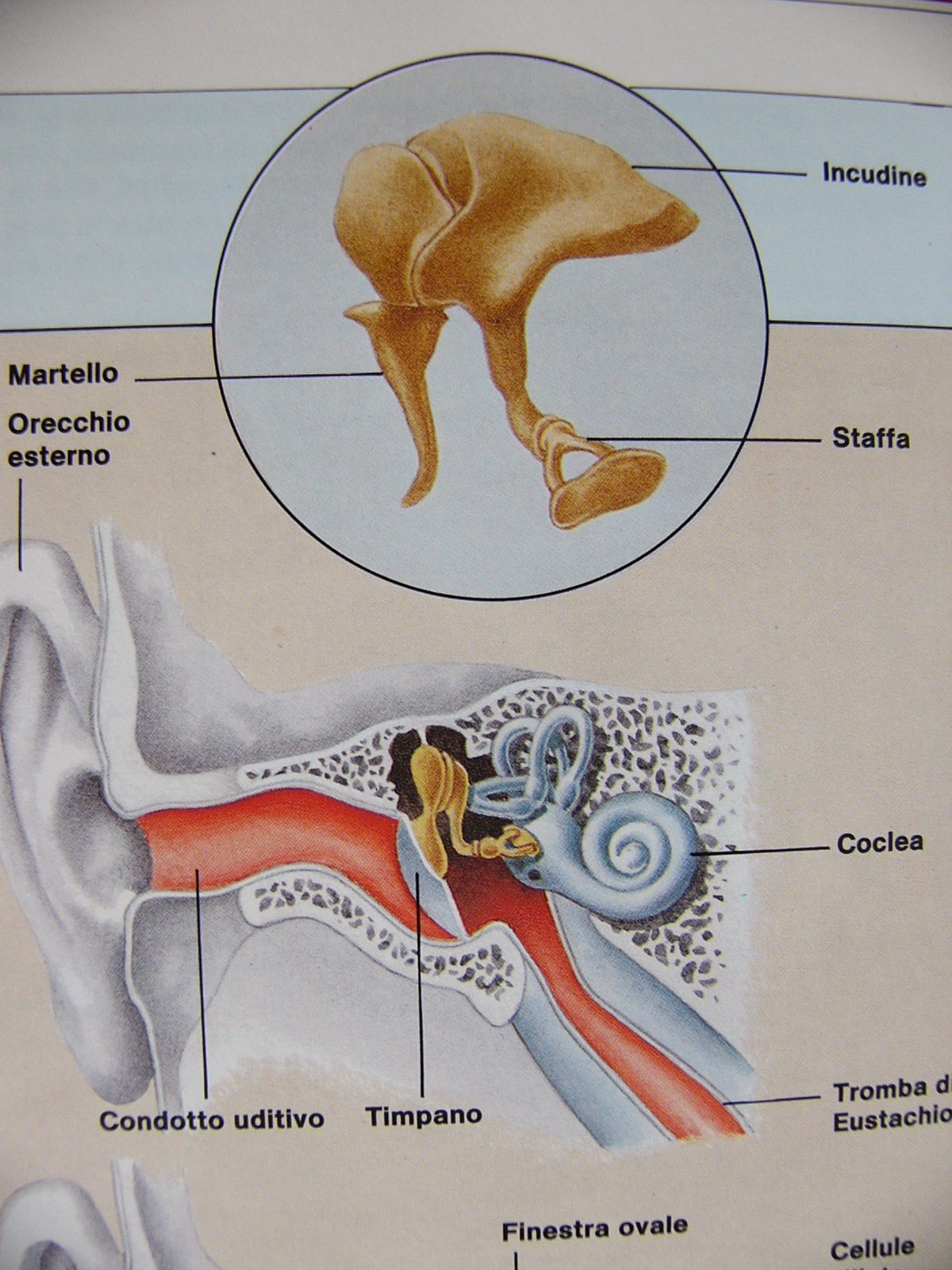 Otite media acuta
Ogni anno circa l’80% della popolazione d’età compresa tra 3-6 anni e il 30% sotto i tre anni ha almeno una volta questa patologia

Gli agenti eziologici più comuni sono: 
Pneumococco (30-40%)
Virus Respiratorio Sinciziale (20%)
Emofilo capsulato (20%)

Dolore: di solito dolore vivo, responsabile di pianto inconsolabile specie notturno.
Irrequietezza: bambino strano, piagnucoloso, sempre attaccato al genitore.
Febbre: presente in circa il 60% dei casi.
Otorrea: conseguenza della perforazione del timpano
Otoscopia
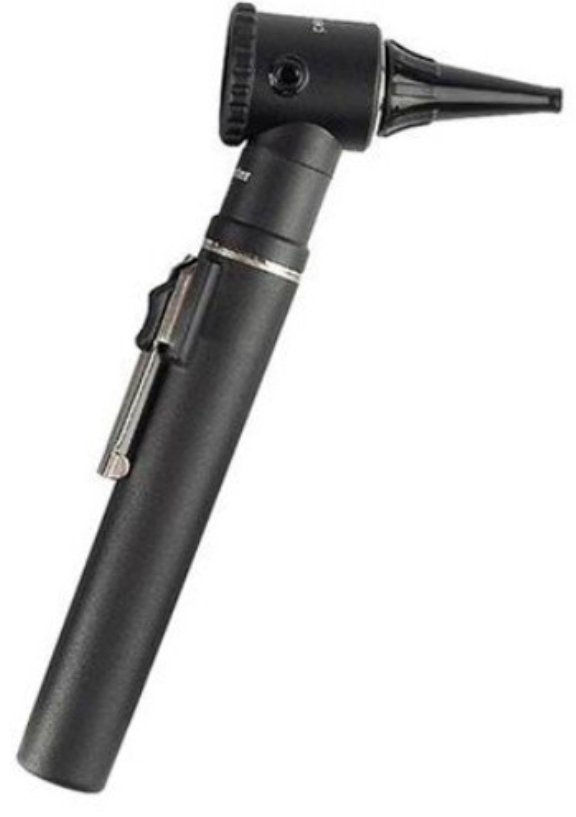 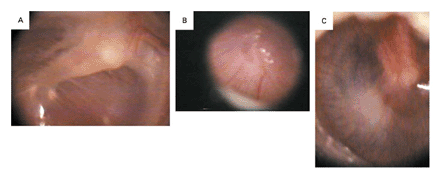 Panel A timpano retratto, malleolo sporgente 
Panel B otitie media. Timpano gonfio con raccolta di pus 
Panel C otite media. Timpano arrossato
Otite media acuta: terapia
circa l’80% degli episodi di O.M.A. si risolvono spontaneamente in 1-3 giorni.
Verosimilmente si tratta delle infezioni sostenute da virus o da germi meno aggressivi (es. emofilo non capsulato).
In prima battuta paracetamolo 10-15mg/kg/dose ogni 6 ore
per 24-48 ore (eventualmente associato con gocce otologiche
Anestetiche).
Fallimento: trattamento con amoxicillina 50-75mg/kg/die 
in 3 somministrazioni. 
In prima battuta se quadro importante
INFEZIONI BATTERICHE
Otite
Polmonite
Erisipela
Impetigine
Tonsillite da streptococco
Infezione urinaria
Meningite
Artrite settica, osteomielite
TERAPIA ANTIBIOTICA
partire dagli antibiotici più semplici (penicilline) dove possibile
Problema delle resistenze agli antibiotici
Infezioni nosocomiali: resistenza a diversi antibiotici
NORME IGIENICHE IN OSPEDALE
I germi del giardino non sono un problema.  Se non per i bambini con grave immunosoppressione (ad esempio in chemioterapia)
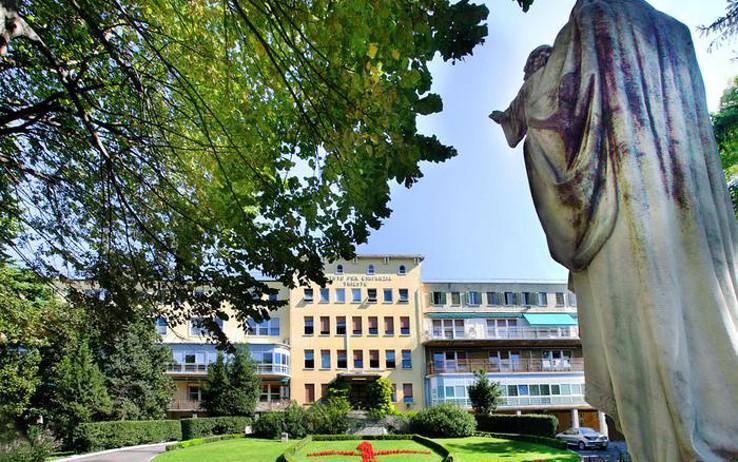 NORME IGIENICHE IN OSPEDALE
Germi nosocomiali: non portarli da una stanza all’altra, da un bambino all’altro
Igienizzarsi le mani ogni volta che si passa da un ambiente all’altro

Se prevista la mascherina, cambiarla quando si passa da un ambiente all’altro
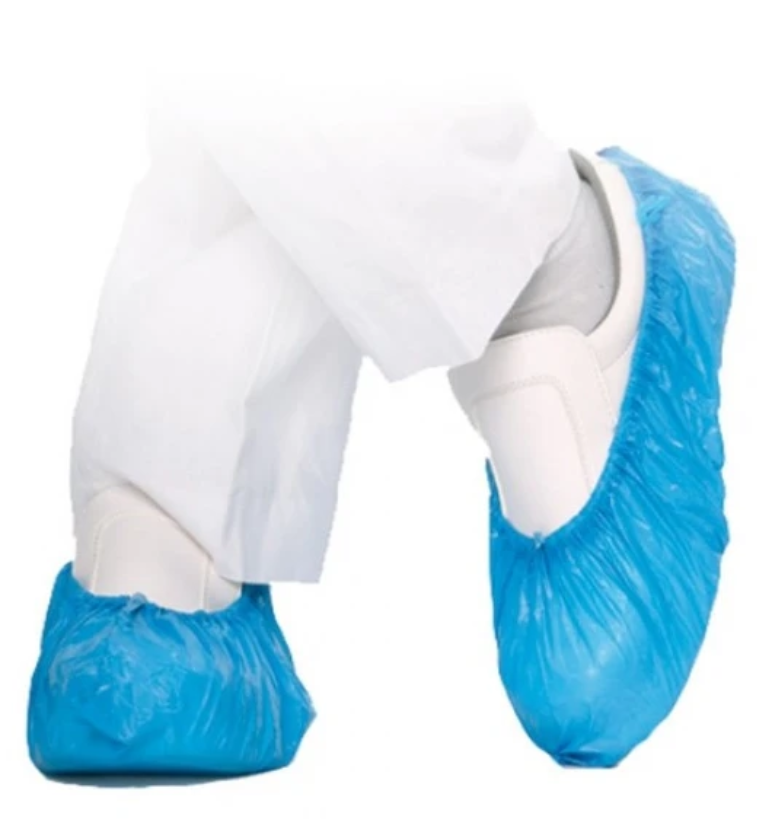 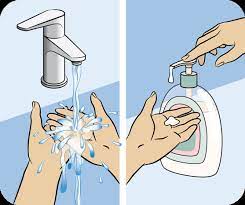 Più importante di
Bronchiolite
LA BRONCHIOLITE
Infezione virale, 80% dei casi da virus respiratorio sinciziale, 20% da adenovirus, parainfluenzali. Novembre - Aprile
	
Colpisce il bambino sotto l’anno di età (picco 3°-5° mese di vita, 1-3% viene ricoverato), prevalentemente nel periodo autunno-inverno.
	
Sintomi più frequenti: febbre, distress respiratorio, disidratazione.
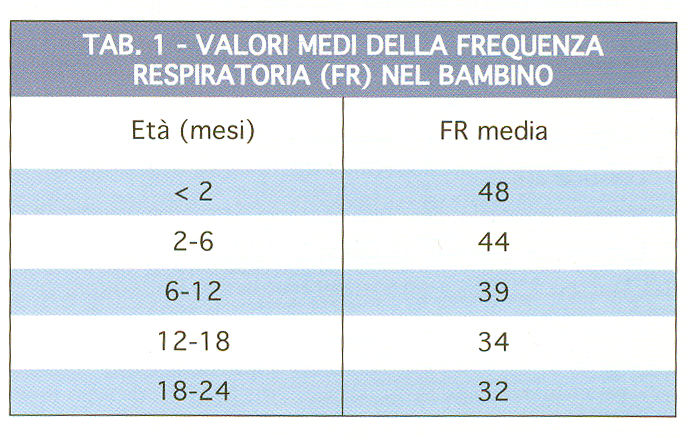 Triage 
parametri vitali (frequenza respiratoria e cardiaca, stato di coscienza)
distress respiratorio
saturazione di ossigeno
idratazione
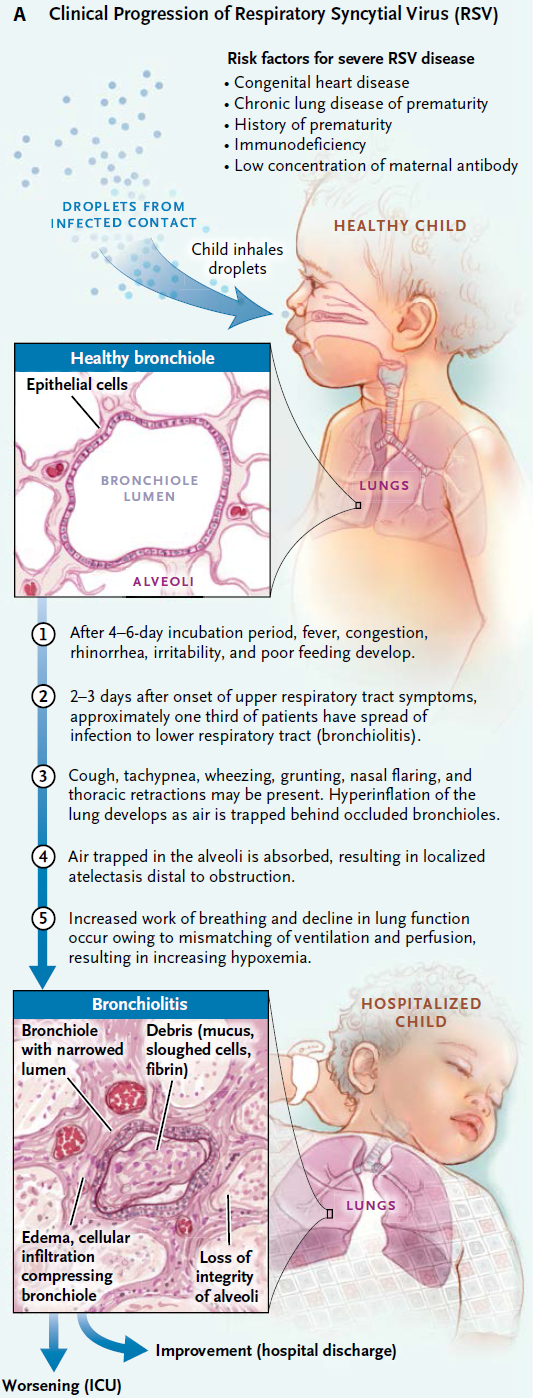 OSSIGENO TERAPIA E REIDRATAZIONE
Ossigeno terapia: in tutti i casi di distress 
Reidratazione: solitamente per os
INFEZIONI VIRALI
Otite, rinite
Bronchiolite
Polmonite (raramente)
Tonsillite (mononucleosi, adenovirus)
Gastroenterite
Encefalite
Esantemi (sesta malattia)
Accompagnare il corso
Antipiretici se necessari
Idratazione
Immunoglobuline
Farmaci antivirali utili solo in alcuni casi
Prevenirle con i vaccini
LO SVILUPPO DELLA MEMORIA IMMUNITARIA
Infezioni ed età: bilanciamento tra pro e contro
Per difenderci dalle infezioni
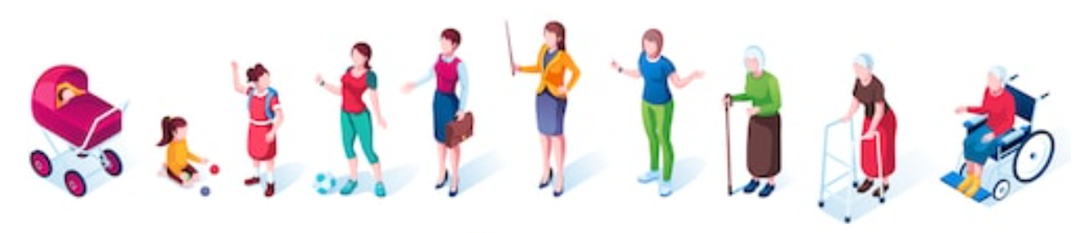 Maggior memoria:
	- Vantaggio con germi simili a quelli conosciuti
	- Difficoltà con germi nuovi, pandemie
Maggior repertorio
Maggior vivacità dell’immunità naturale:
-  Vantaggio rispetto a germi nuovi
-  Tutto è sconosciuto
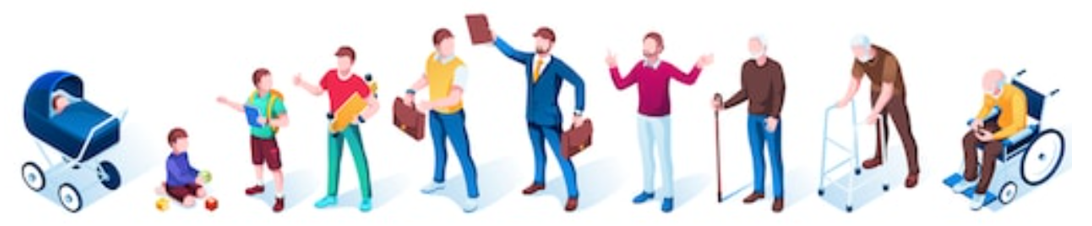 Alcune basi: la memoria
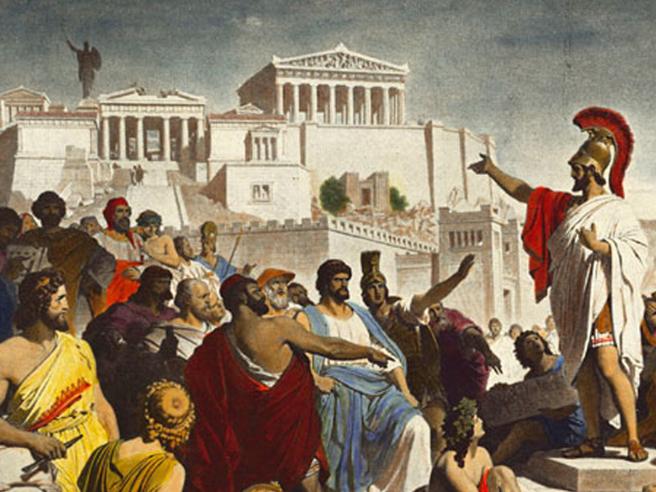 Tucidide Peste di Atene 430 a.C.

«c’erano dei sopravvissuti che avevano compassione di chi stava morendo o era malato, perché ne avevano già fatto esperienza ed erano ormai in uno stato d’animo fiducioso perché la malattia non prendeva due volte la stessa persona, per lo meno non in modo da ucciderla»
Pericle nel primo anno della guerra del Peloponneso, Philipp von Foltz (1877).
Quando la memoria non c’è
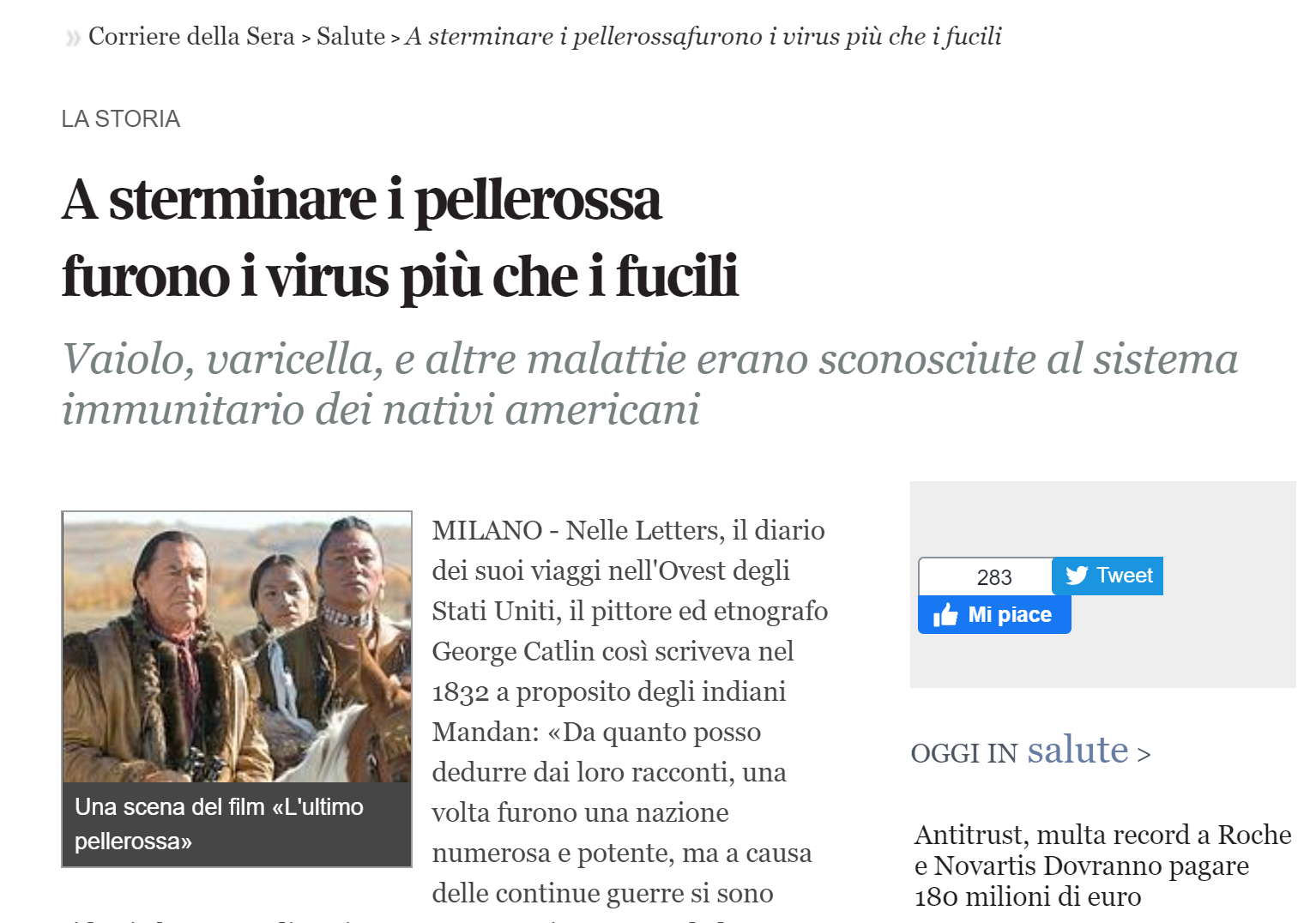 Risposta adattativa primaria e richiamo
Più rapida, più ampia
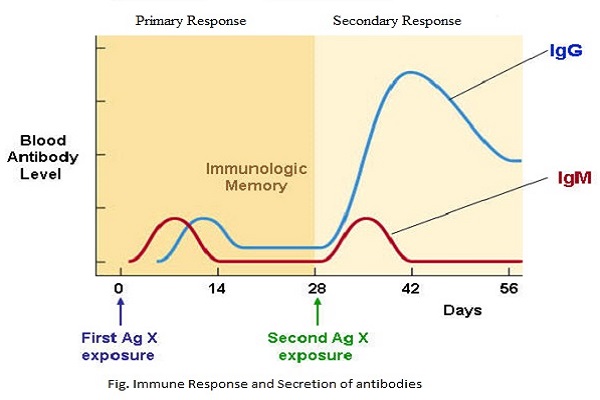 Tempo di dimezzamento 
Dipende da valori raggiungi
Persistenza ambientale di stimolo

Solo in alcuni casi i livelli di anticorpi correlano con protezione